Eglise (cultuelle, 1905)-antenne locale
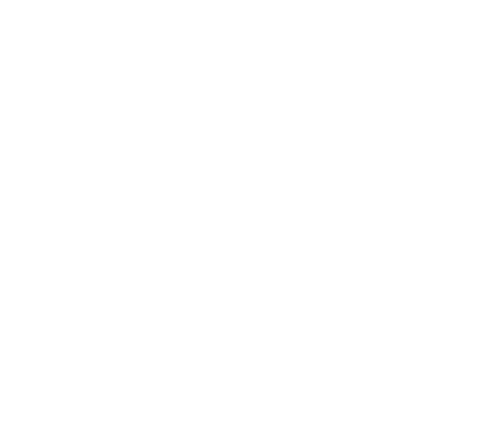 ACSA (culturelle, 1901)
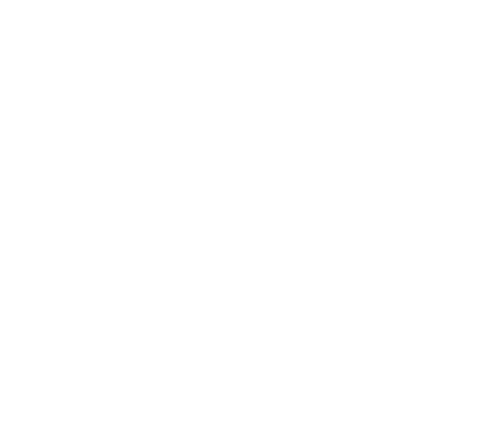